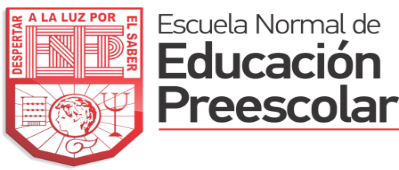 COMPUTACIÓN
Escuela Normal de Educación Preescolar
Licenciatura en Educación Preescolar
Ciclo escolar 2020 - 2021
Nombre de las alumnas:
Ángela Martiñón Tomatsú #14

Grupo: A
Figuras y Cuerpos Geométricos
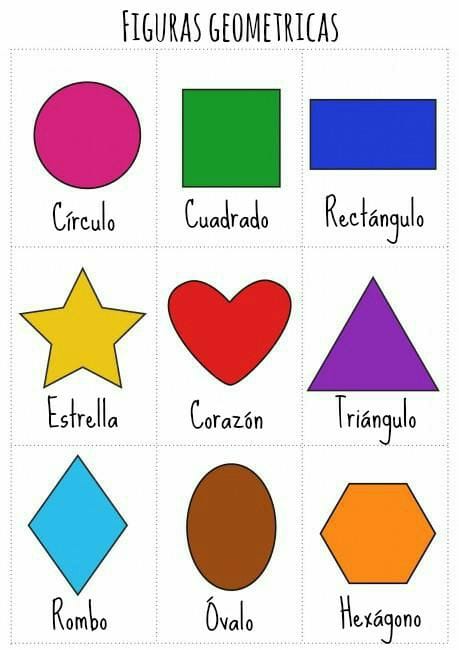 ¿Qué son las figuras geométricas?
Las figuras geométricas son el objeto de estudio de la geometría, rama de las matemáticas que se dedica a analizar las propiedades y medidas de las figuras en el espacio o en el plano.​Una figura geométrica es un conjunto no vacío cuyos elementos son puntos
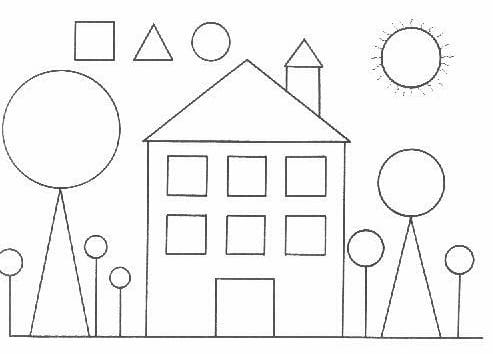 ¿Para que sirven las figuras geométricas?Las figuras geométricas sirve para identificar con más claridad la construcción de juegos, también desempeña habilidades viso motoras en los niños. ... Para un niño en edad preescolar, aprender las formas geométricas, constituye el paso previo al aprendizaje de geometría y el razonamiento espacial.